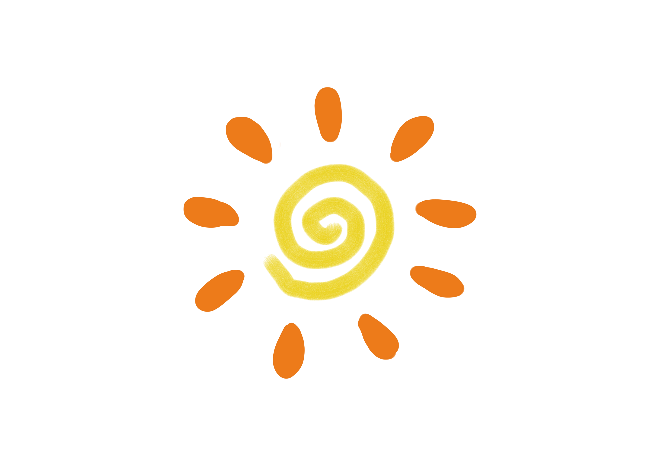 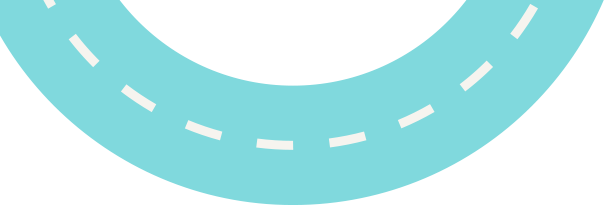 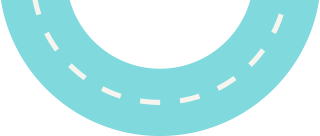 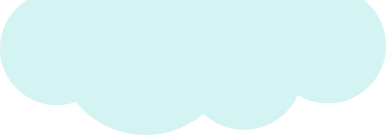 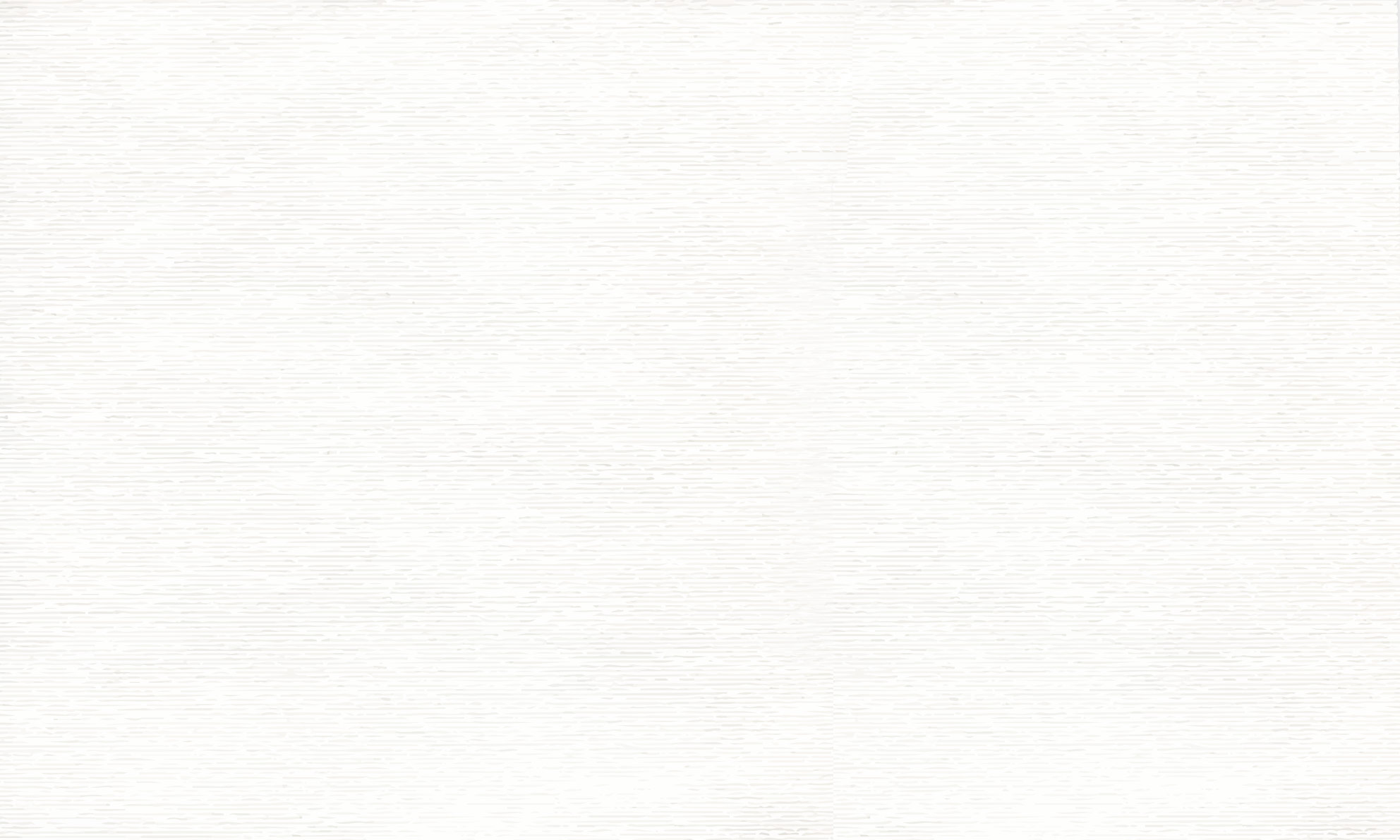 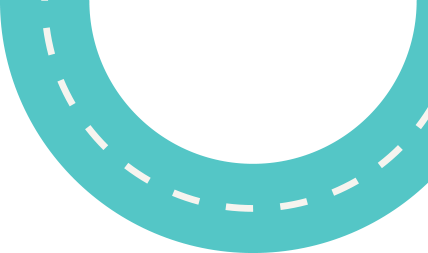 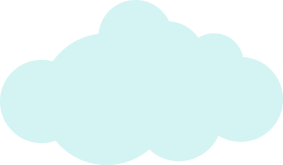 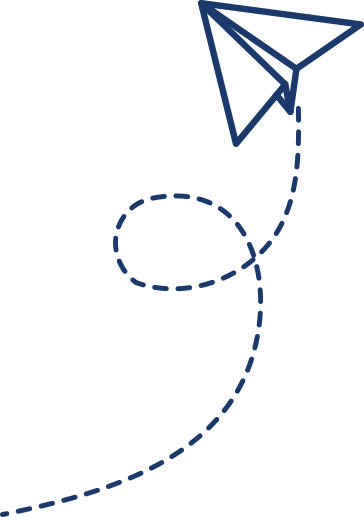 Chào mừng các con đến với tiết học Toán.
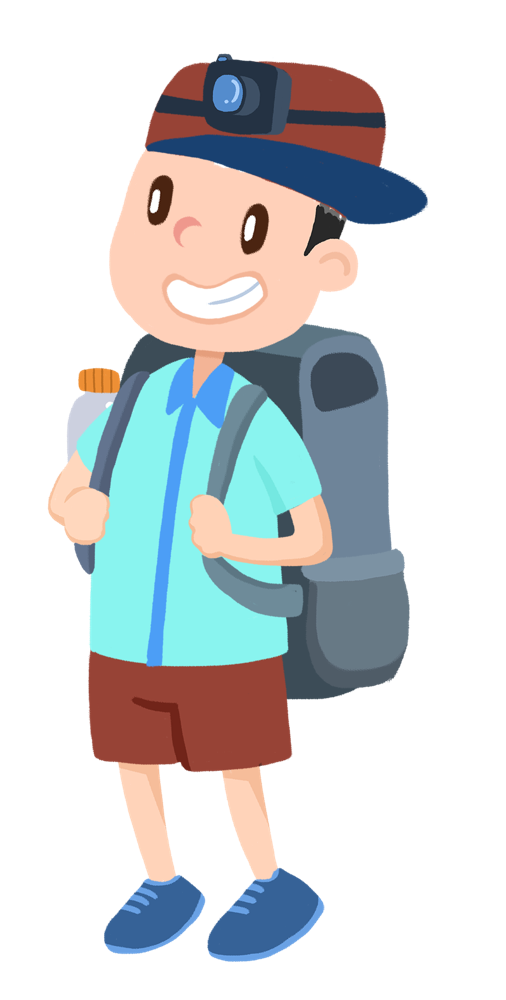 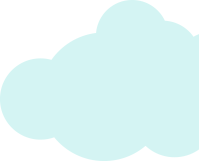 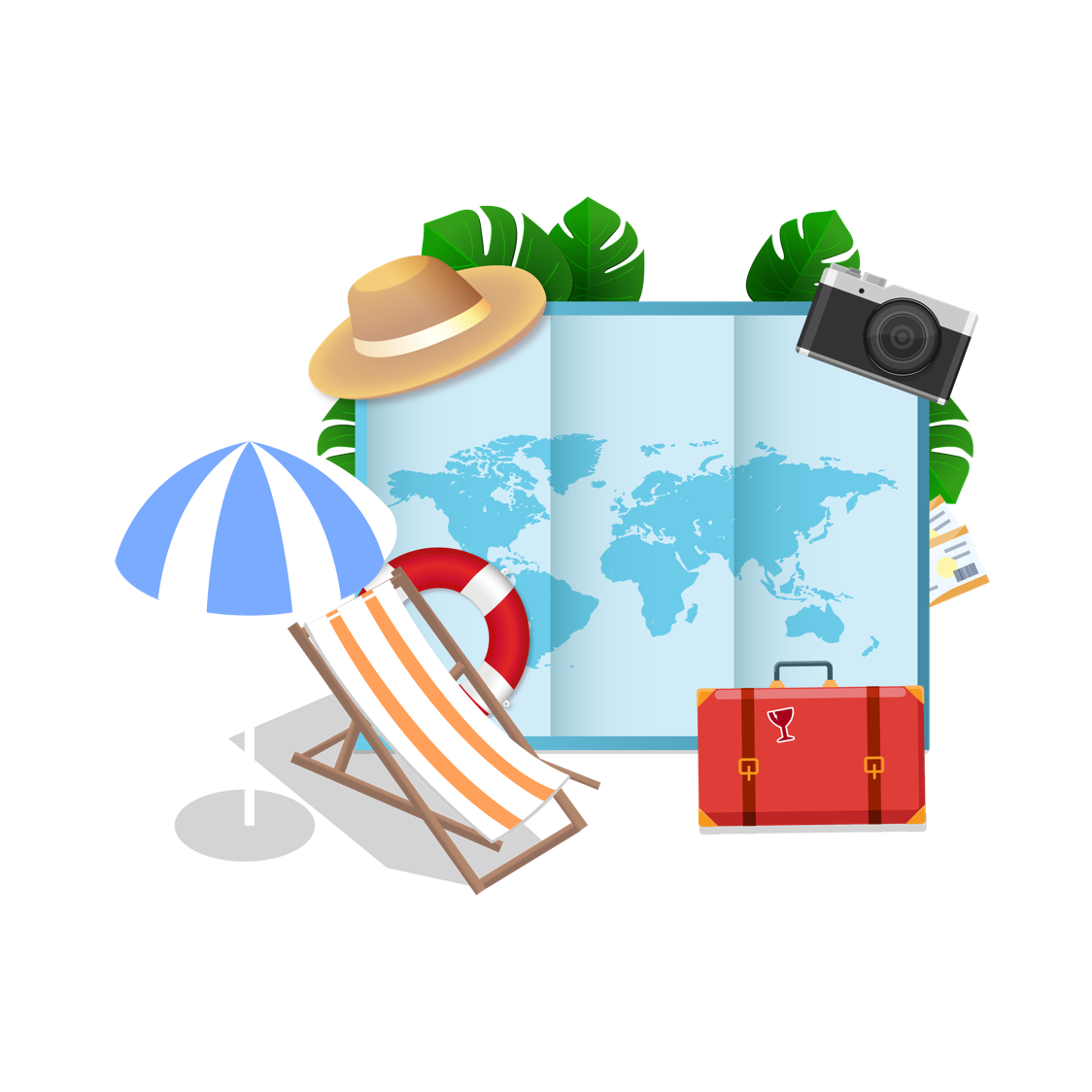 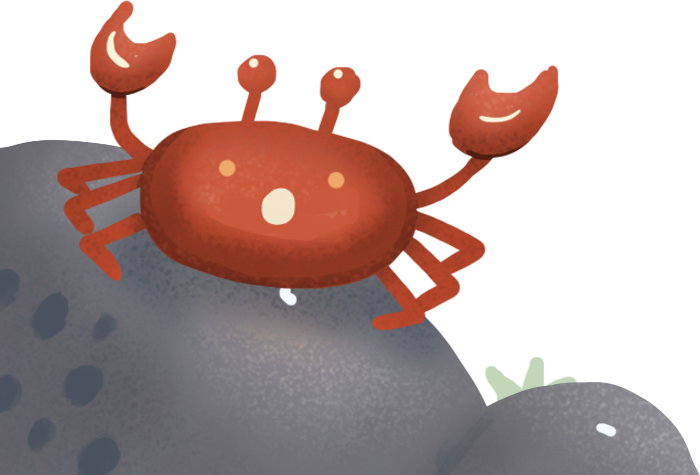 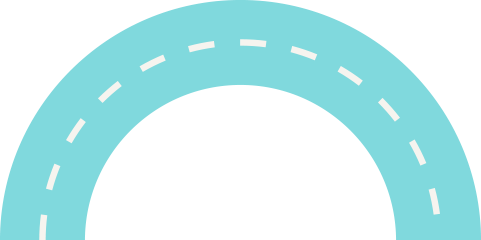 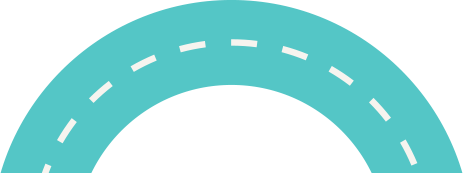 [Speaker Notes: Bài giảng được thiết kế bởi: Vũ HồngLH: FB Vũ Hồng | https://www.facebook.com/vuhong1972/ | hongvu7219@gmail.com]
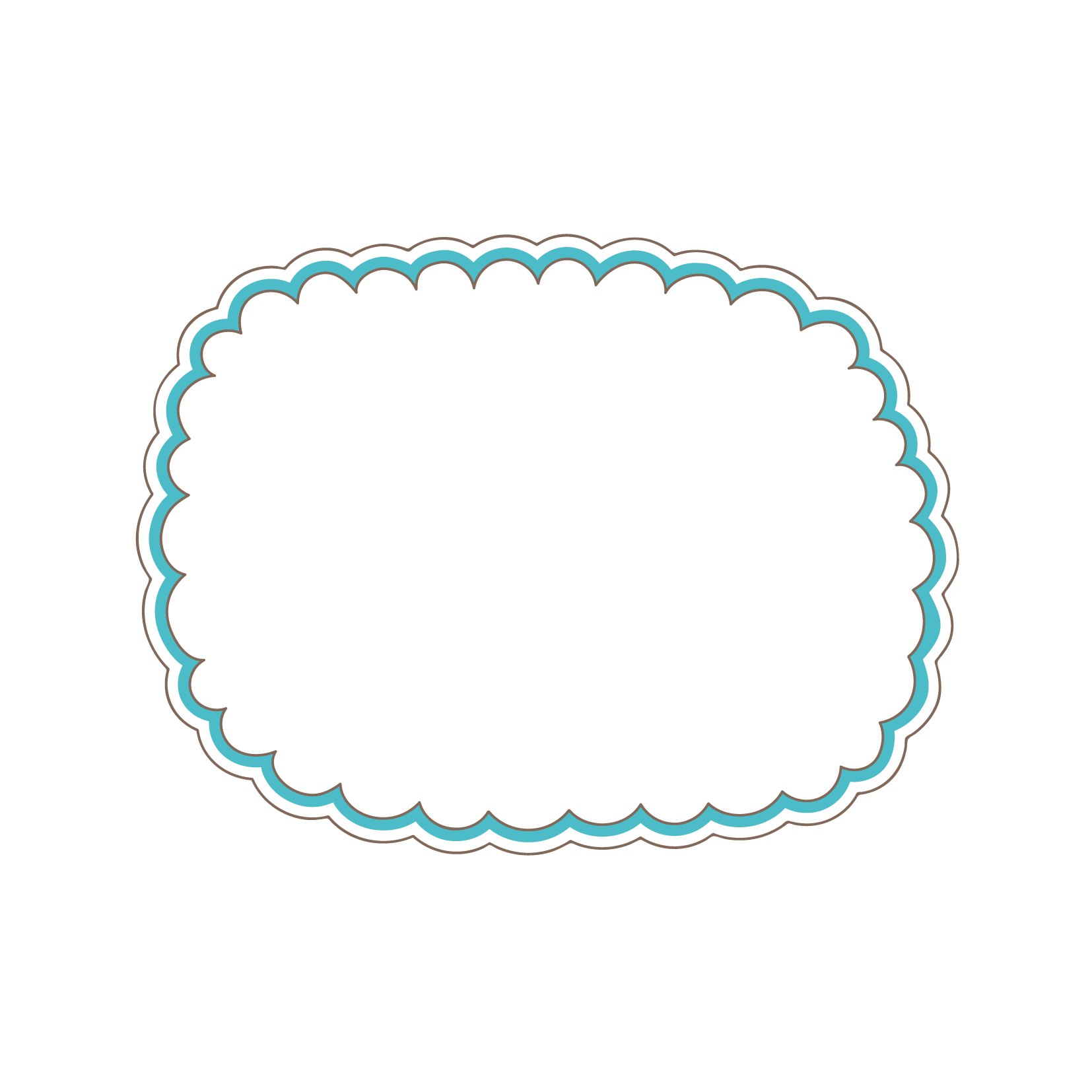 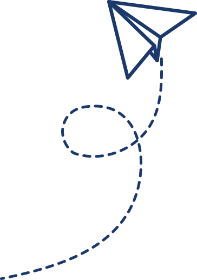 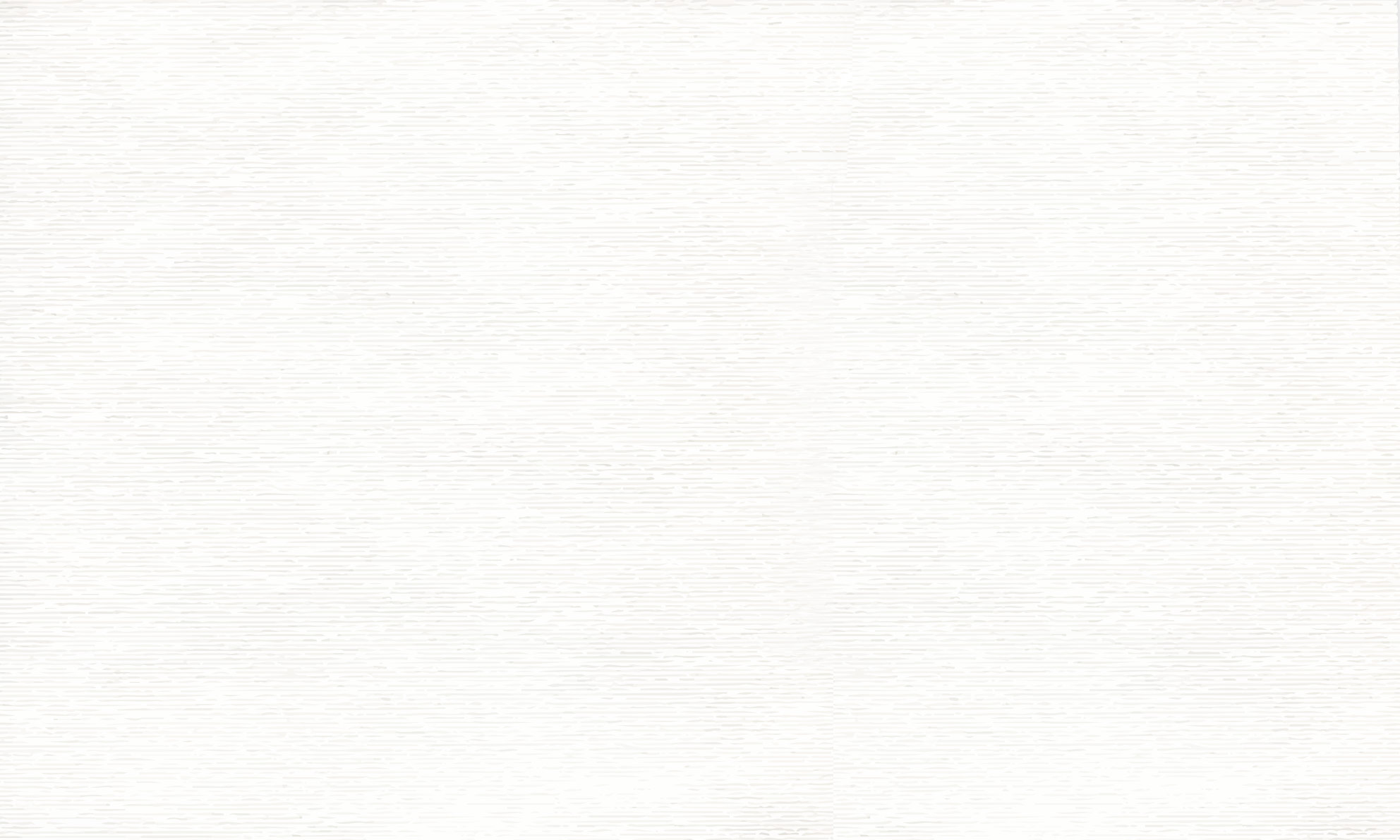 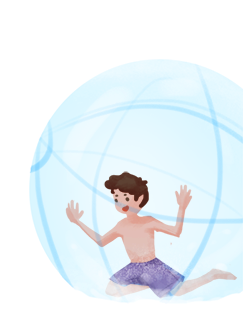 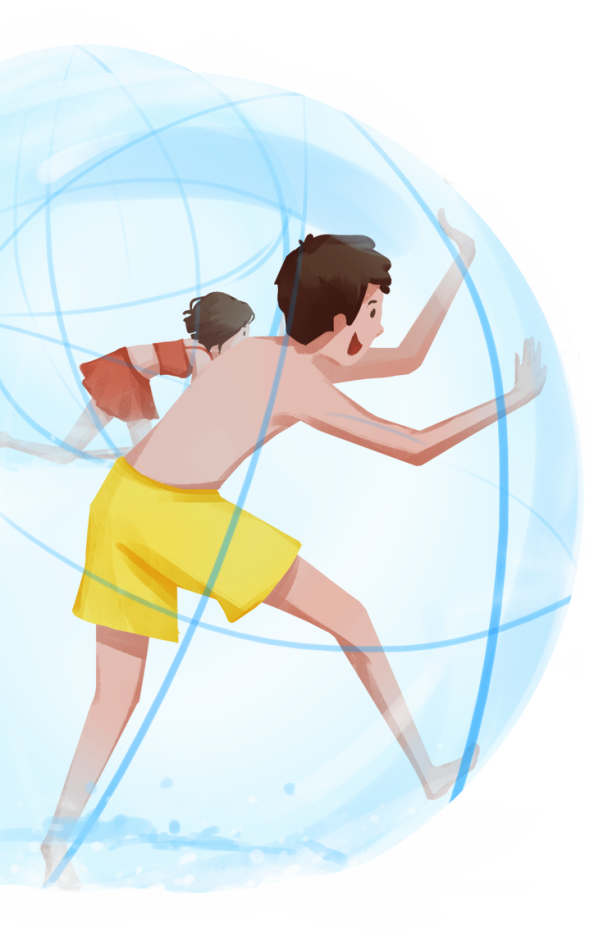 Khởi động
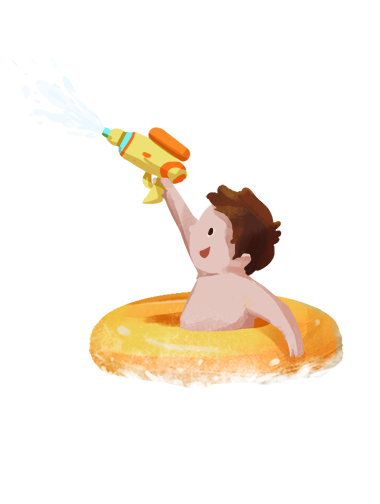 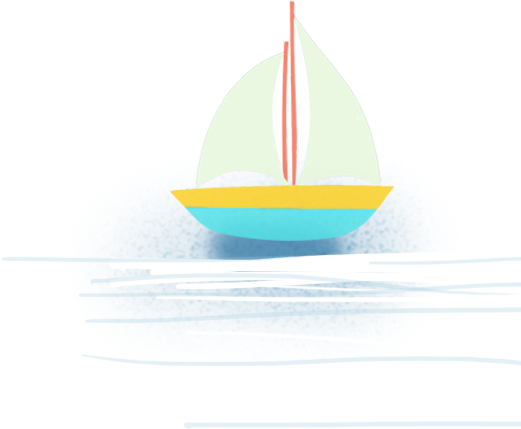 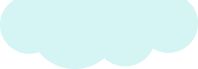 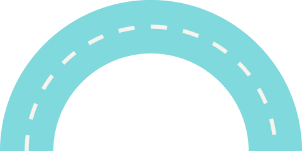 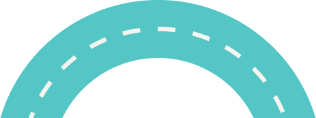 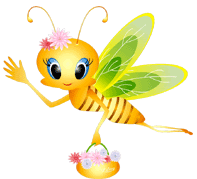 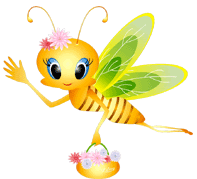 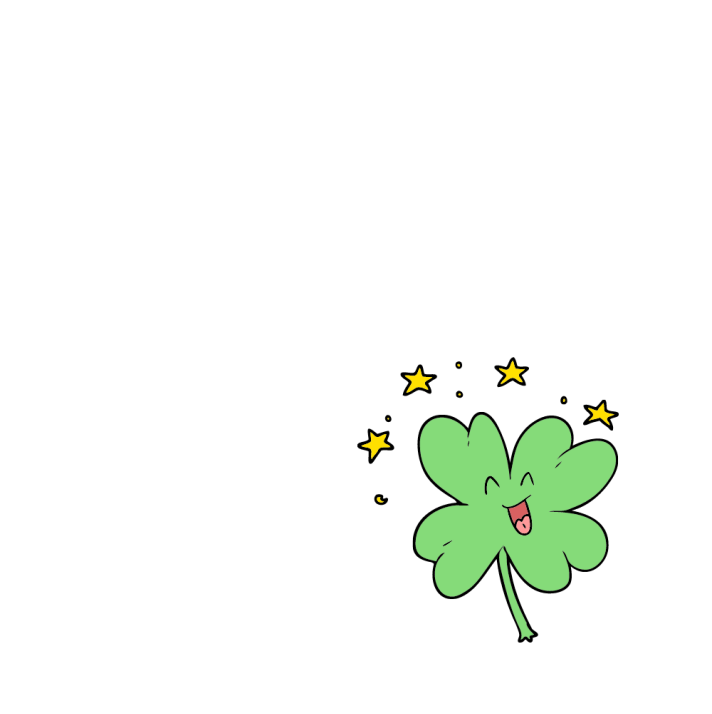 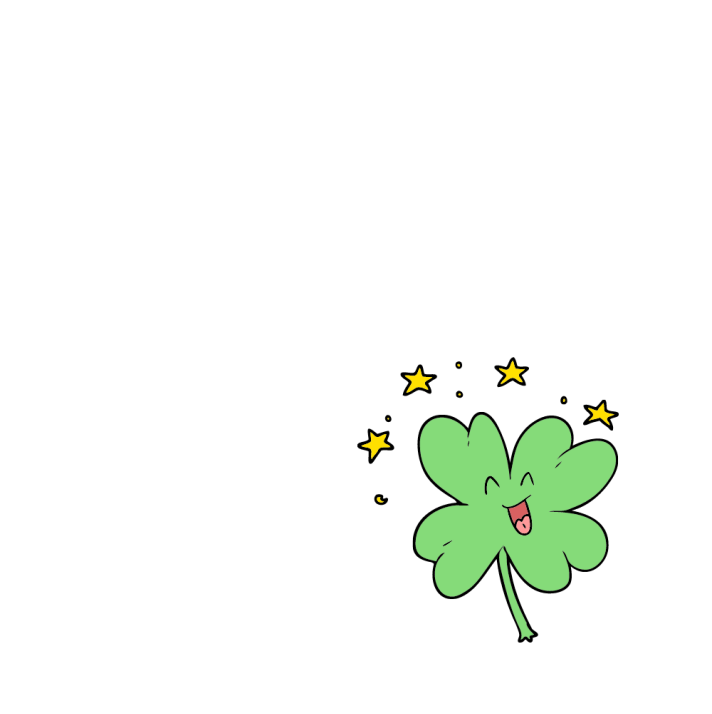 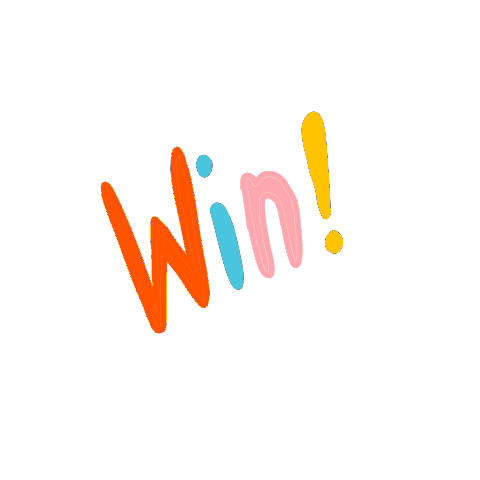 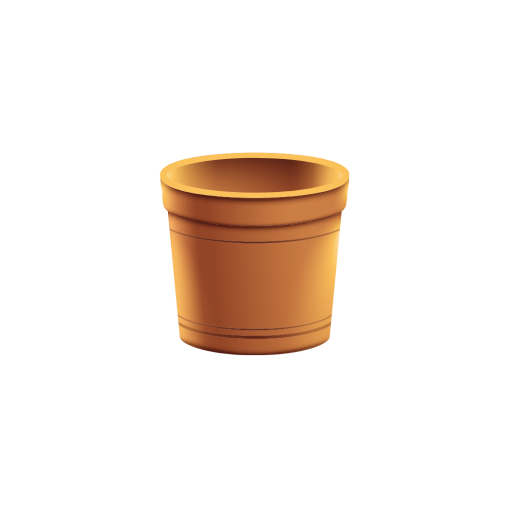 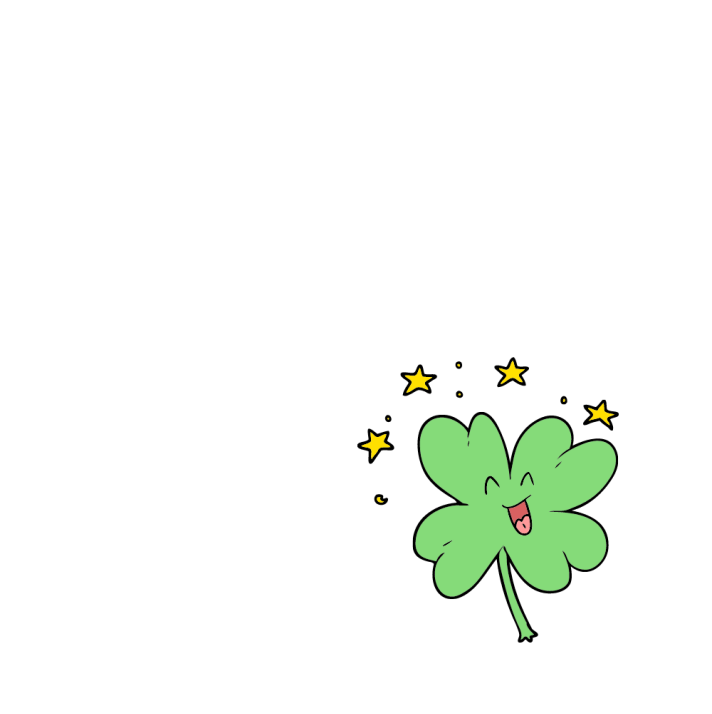 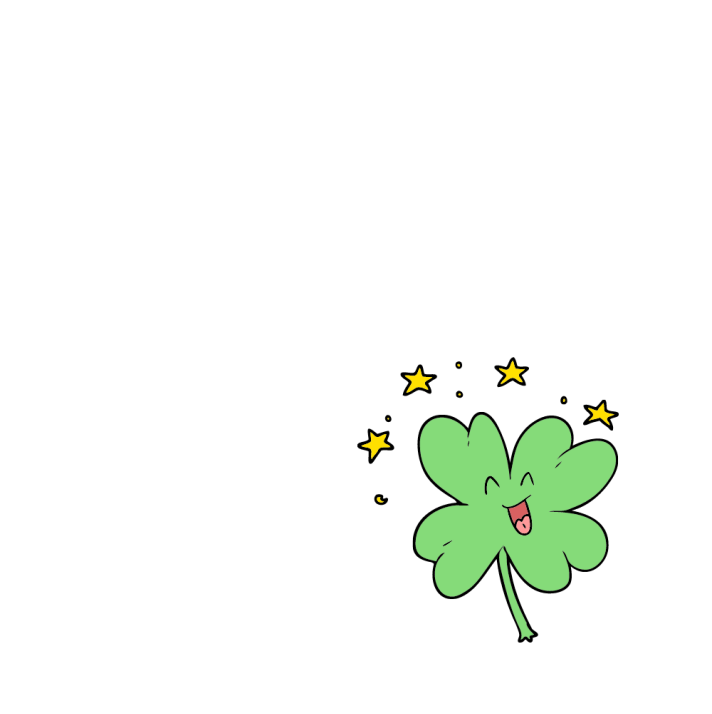 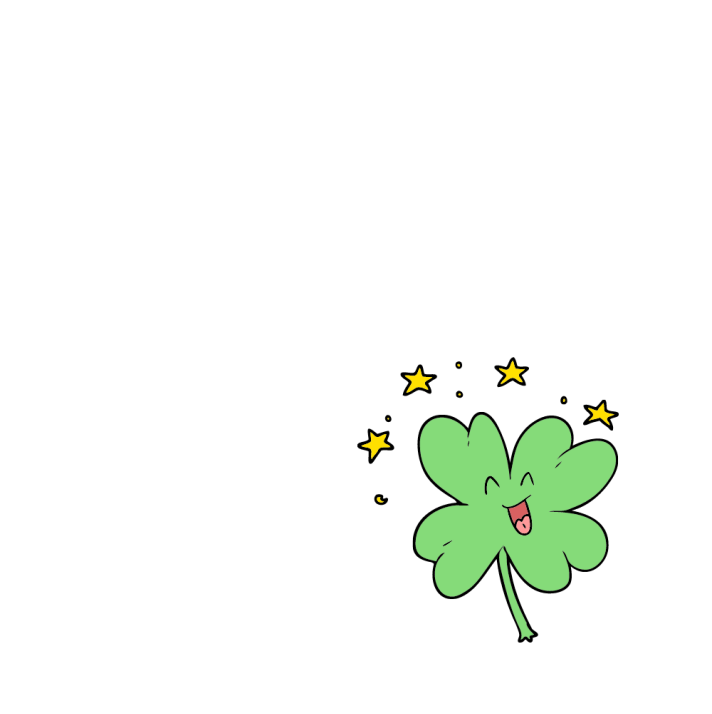 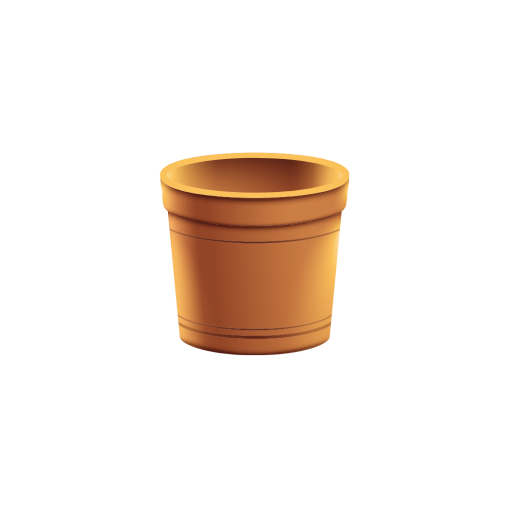 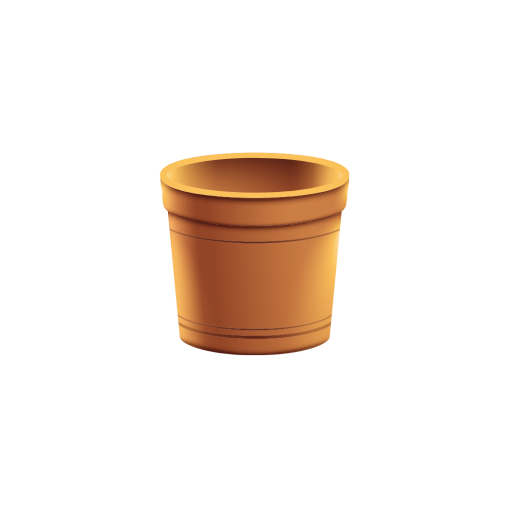 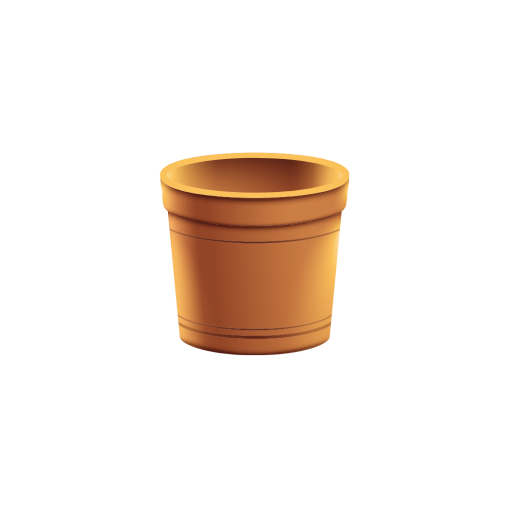 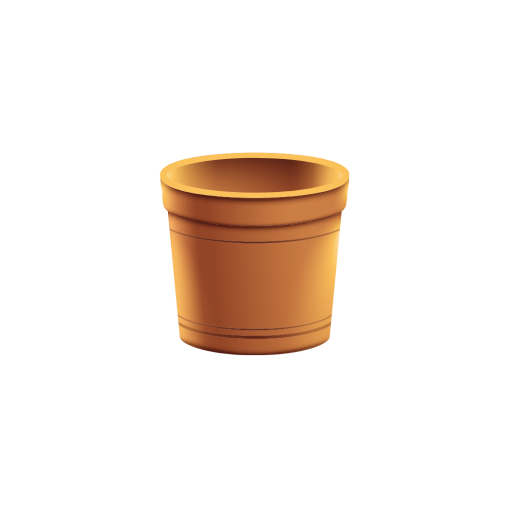 31 x 3 =
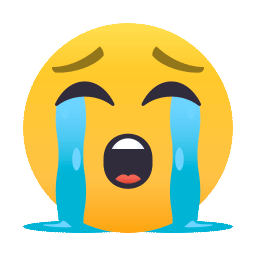 98
93
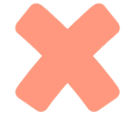 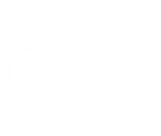 97
99
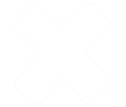 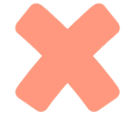 48 + 35 – 20 =
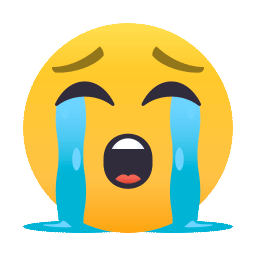 53
83
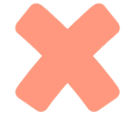 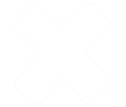 63
73
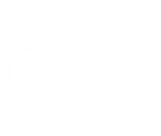 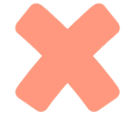 Thương của phép chia 36 : 9 là:
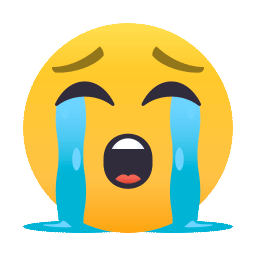 7
6
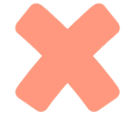 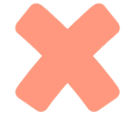 3
4
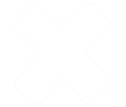 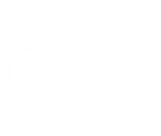 Hình bên có mấy góc vuông?
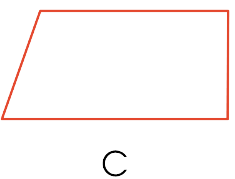 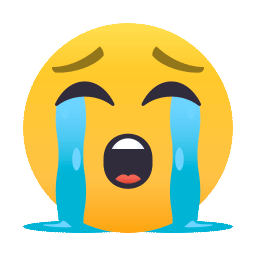 6
2
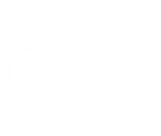 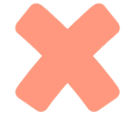 5
3
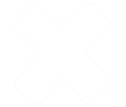 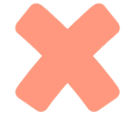 100 : 2 =
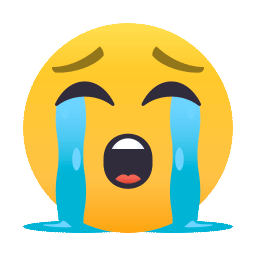 40
52
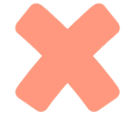 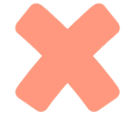 55
50
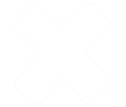 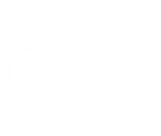 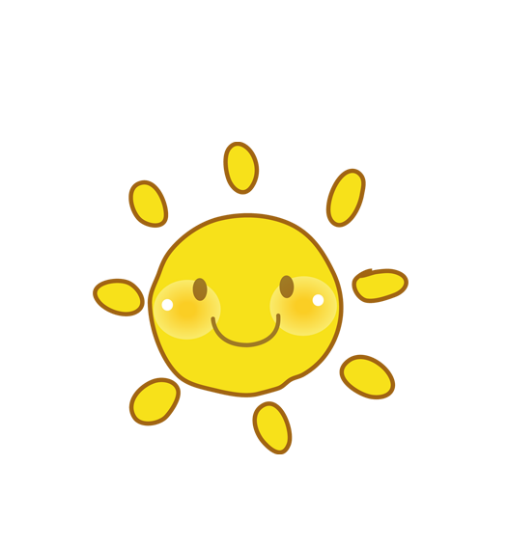 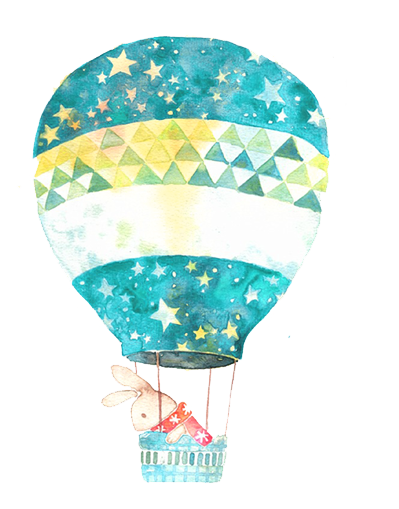 Toán
Bài 58: Ôn tập chung
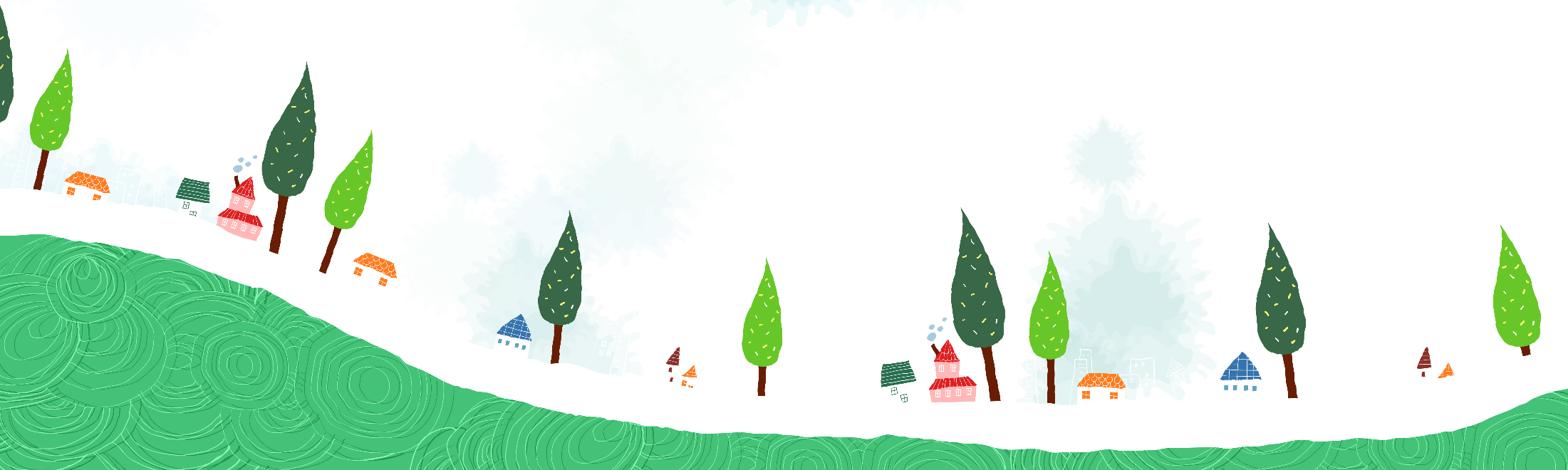 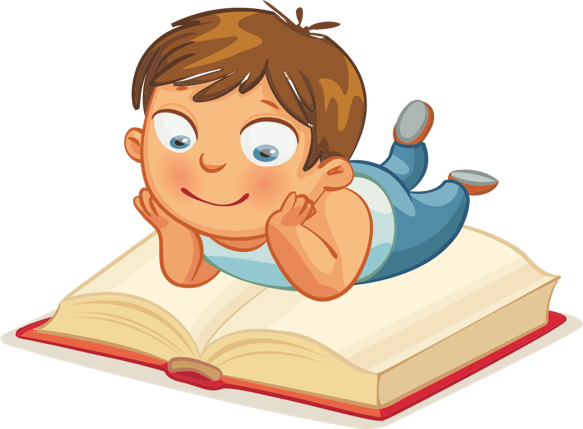 [Speaker Notes: Bài giảng thiết kế bởi Vũ Hồng
LH: FB Vũ Hồng | https://www.facebook.com/vuhong1972/ | hongvu7219@gmail.com]
Tiết 1.
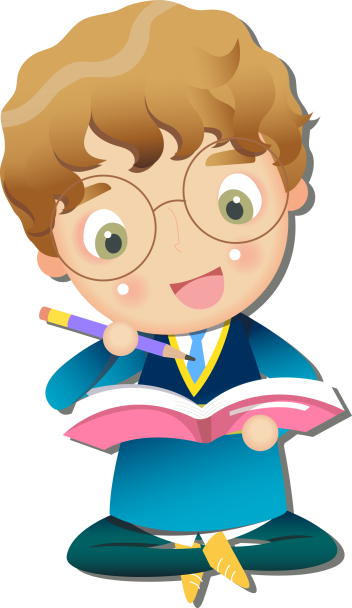 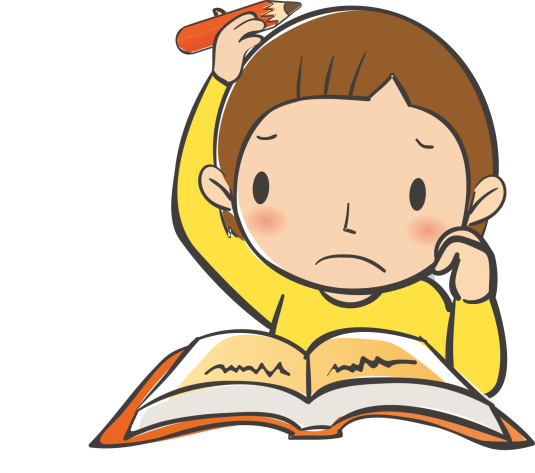 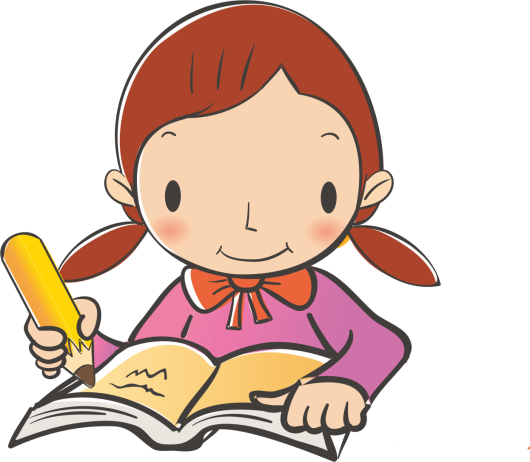 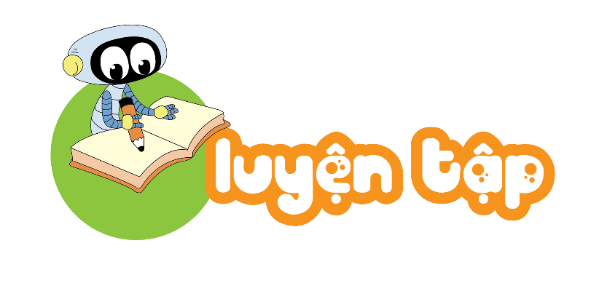 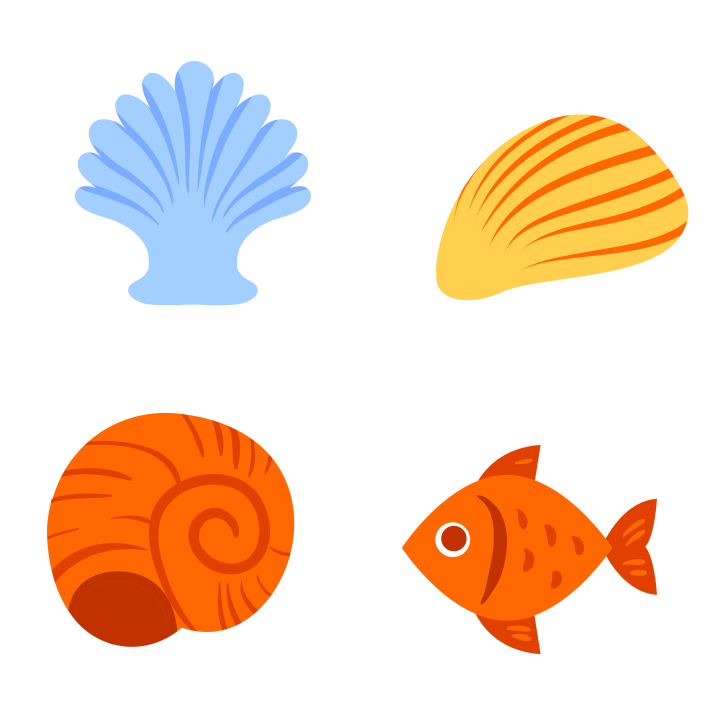 1
a)Tính nhẩm:
3 x 4 
4 x 8 
7 x 3 
6 x 9
24 : 6 
40 : 8 
 27 : 9 
18 : 3
7 x 8 
 8 x 7 
 56 : 7 
56 : 8
= 4
= 12
= 56
= 5
= 32
= 56
= 21
= 3
= 8
= 54
= 6
= 7
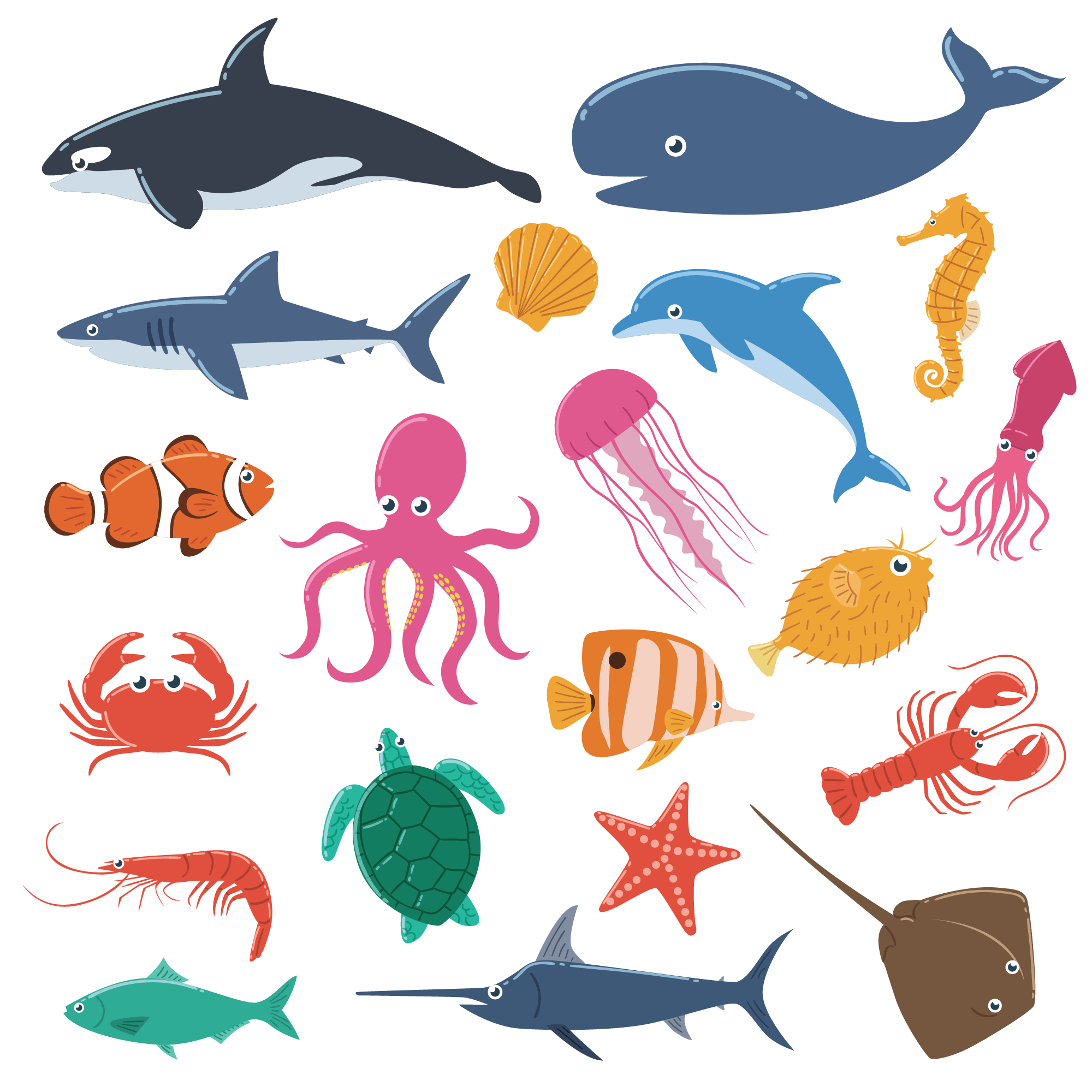 1
b. Đã tô màu vào một phần mấy mỗi hình sau?
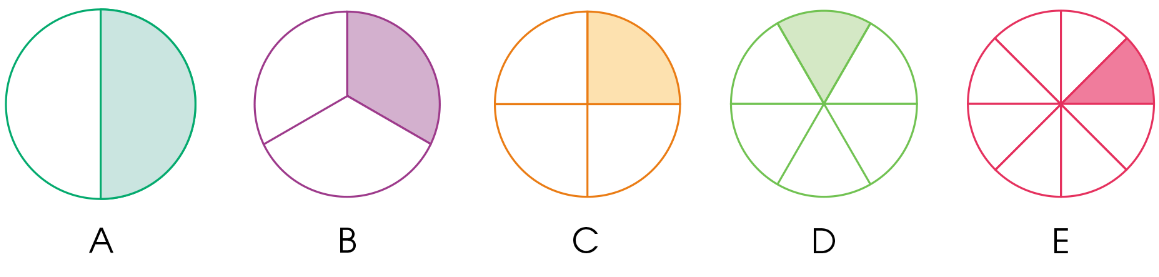 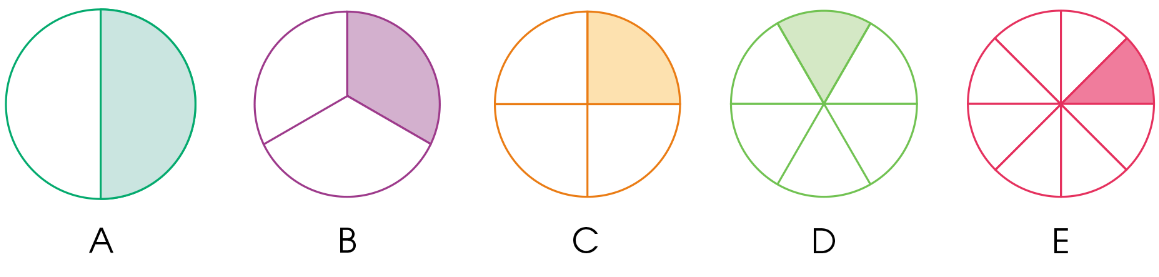 2
a) Đặt tính rồi tính:
669 : 3
85 : 2
34 x 2
121 x 4
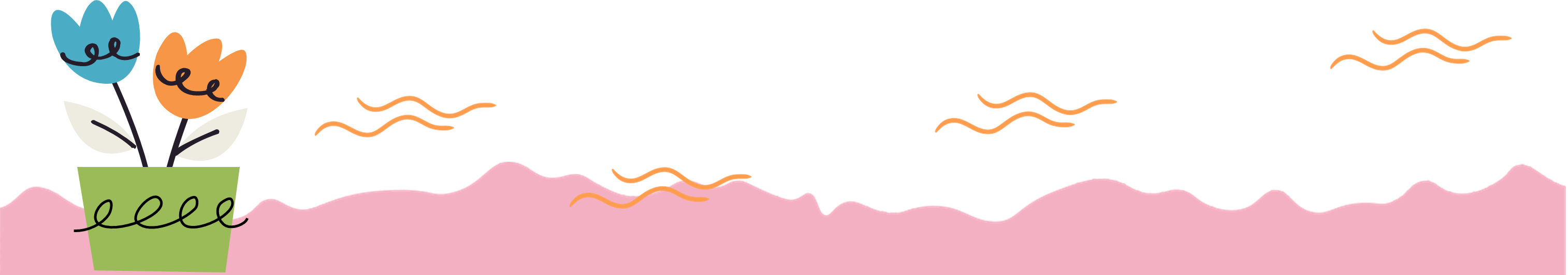 2
b) Tính giá trị của biểu thức.
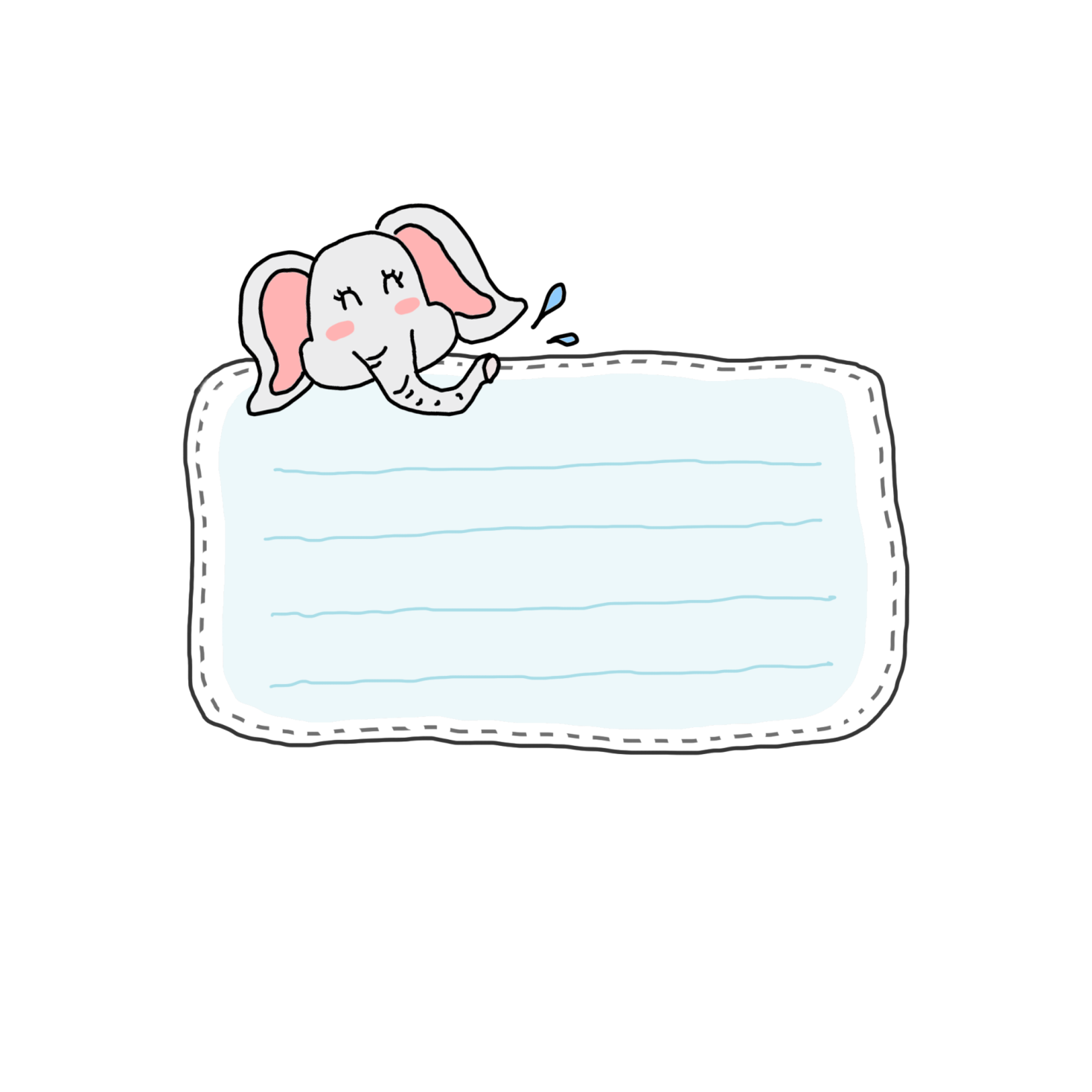 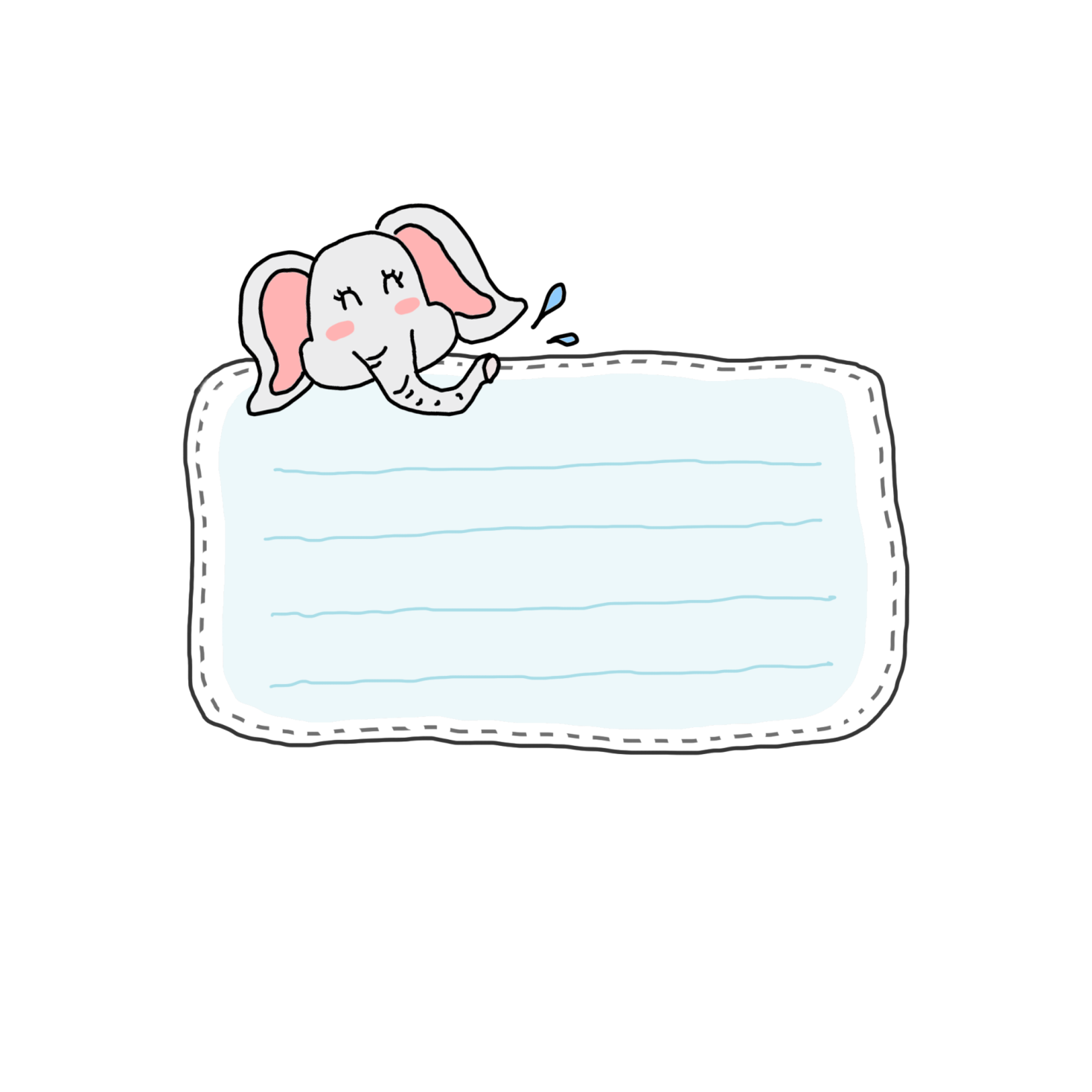 54 - 0 : 9
54 : 9 x 0
= 54 - 0 
= 54
= 6 x 0
= 0
(36 + 1) x 0
= 36 x 1
= 36
= 37 x 0 
= 0
(36 + 0) x 1
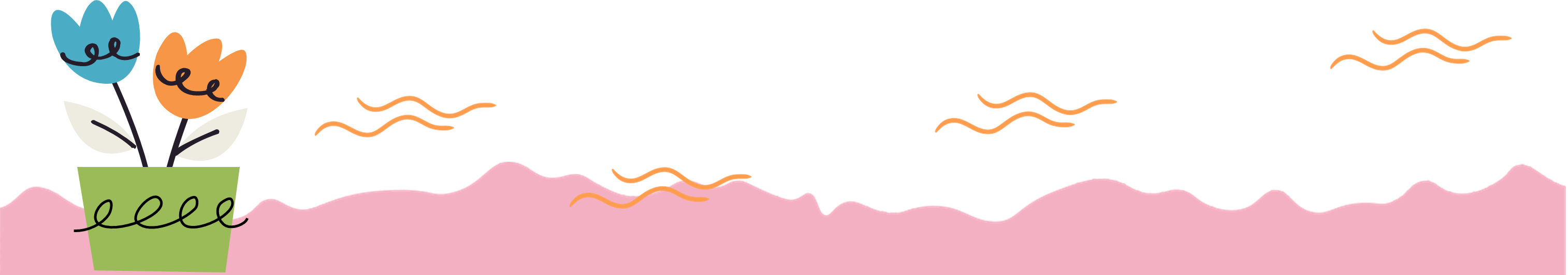 Một xe vận chuyển hàng trong siêu thị mỗi chuyến chở được nhiều nhất 5 thùng hàng.
a. Hỏi chiếc xe đó cần vận chuyển ít nhất mấy chuyến để hết 55 thùng hàng?
b. Mỗi thùng hàng cân nặng 100kg. Hỏi mỗi chuyến xe đó đã vận chuyển được bao nhiêu ki-lô-gam hàng?
3
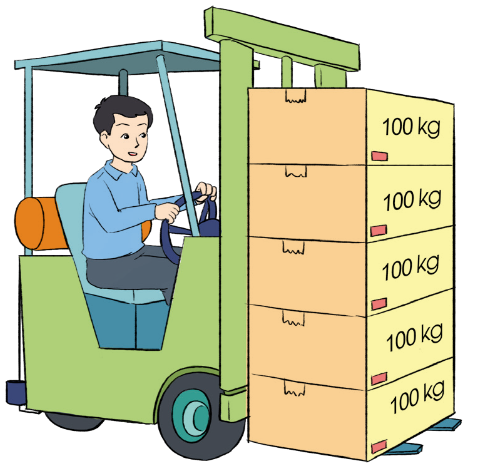 Bài giải
a) Để chở hết 55 thùng hàng, chiếc xe cần vận chuyển ít nhất số chuyến là:
                  55 : 5 = 11 (chuyến)
b) Mỗi chuyến xe vận chuyển được nhiều nhất số hàng là:
                  100 x 5 = 500 (kg)
 Đáp số: a) 55 chuyến; b) 500 kg hàng.
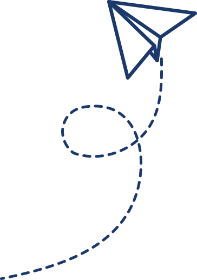 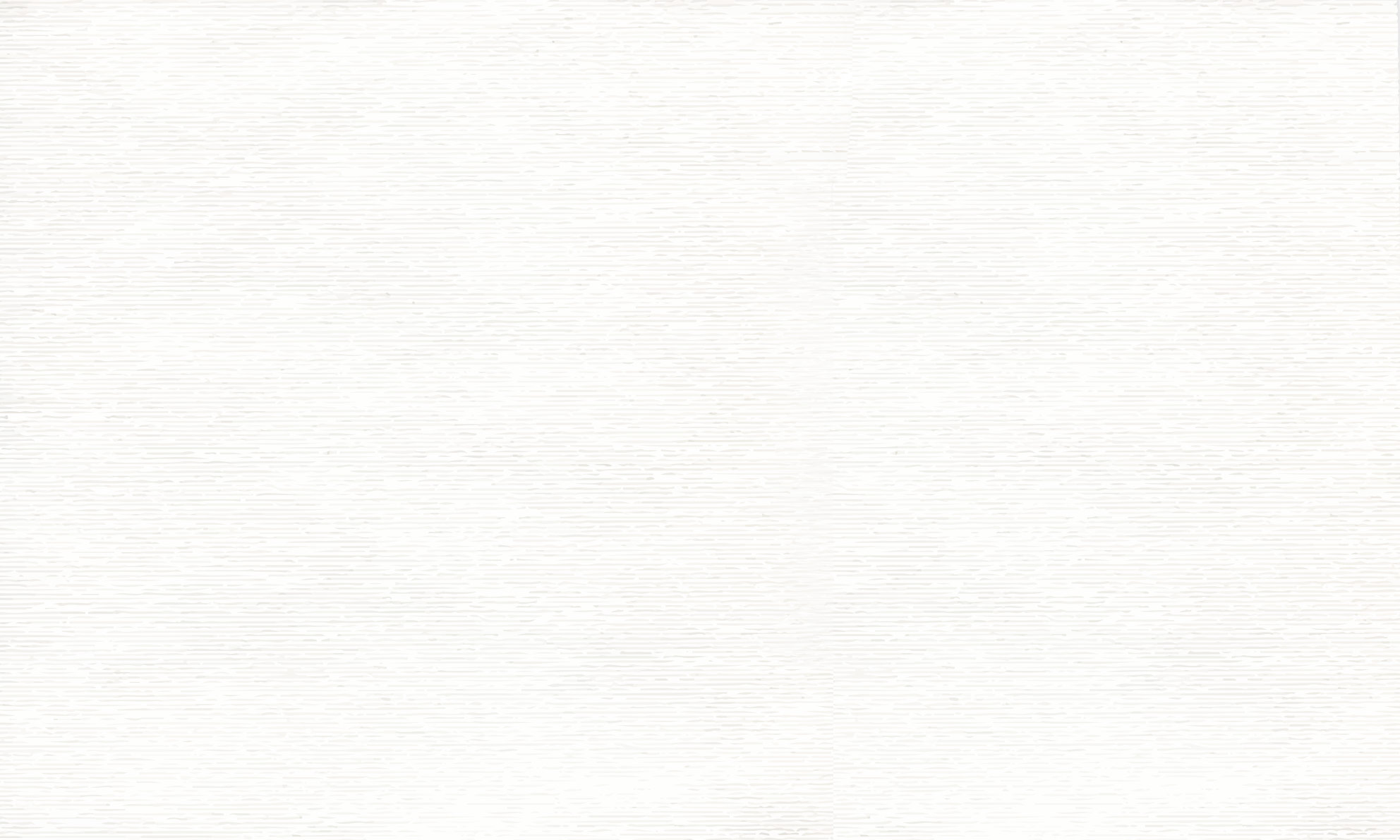 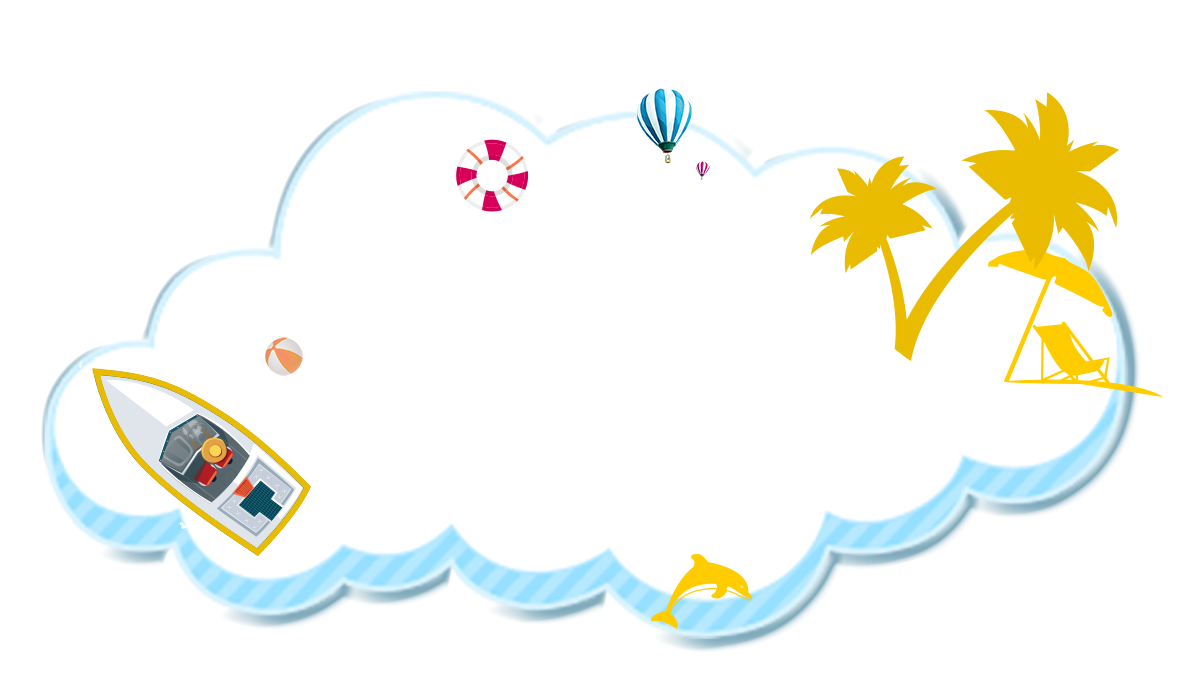 Củng cố và dặn dò
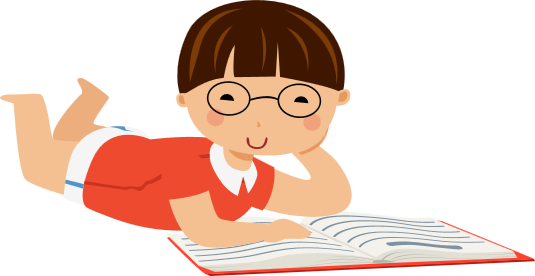 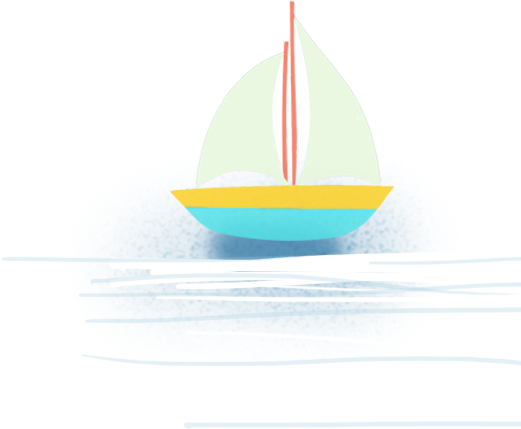 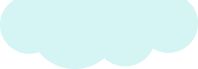 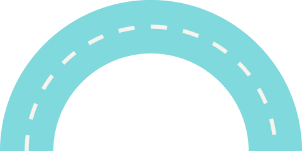 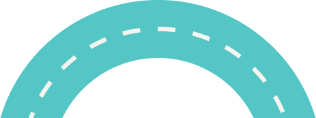 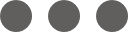 HƯỚNG DẪN VỀ NHÀ
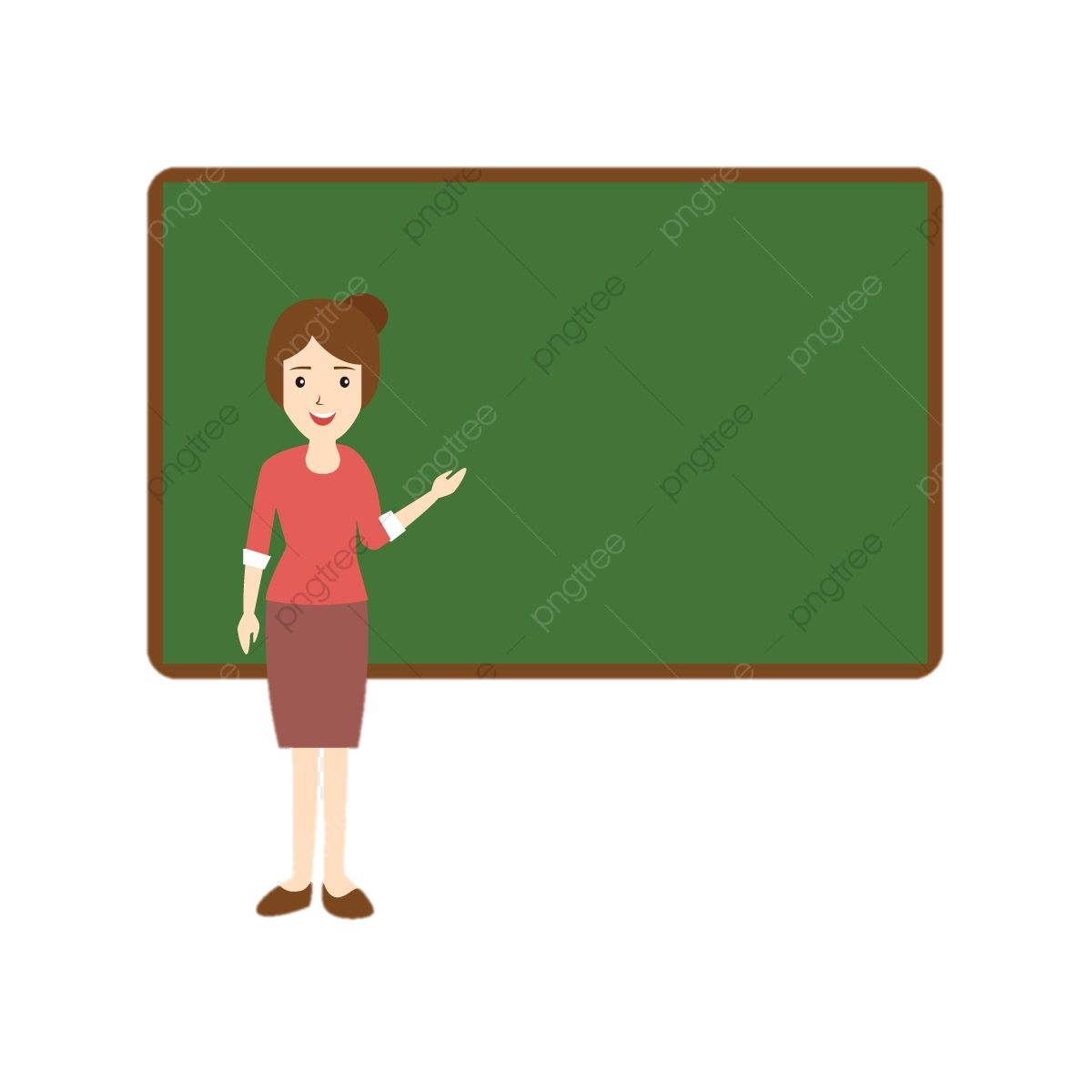 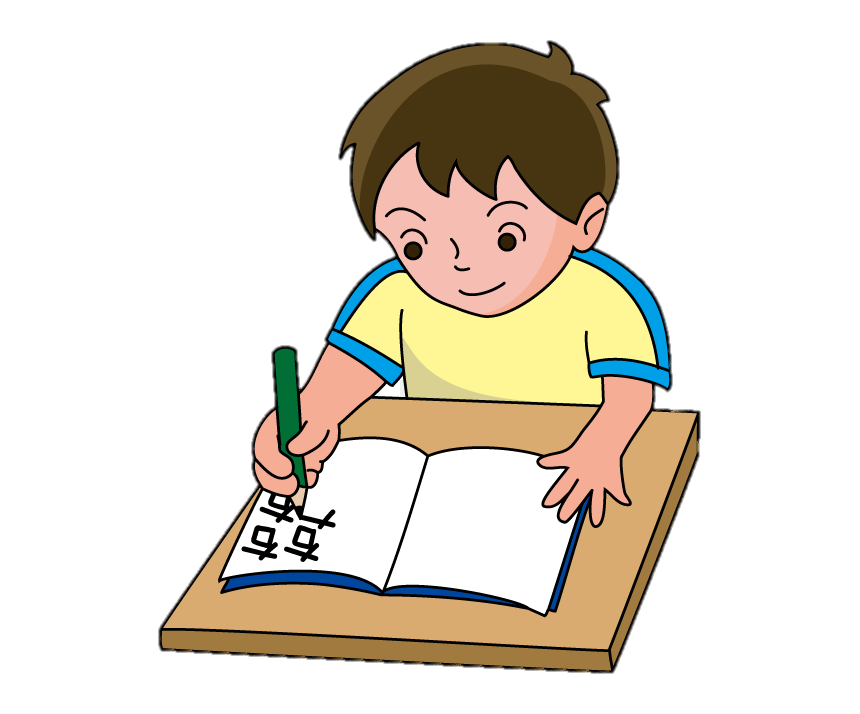 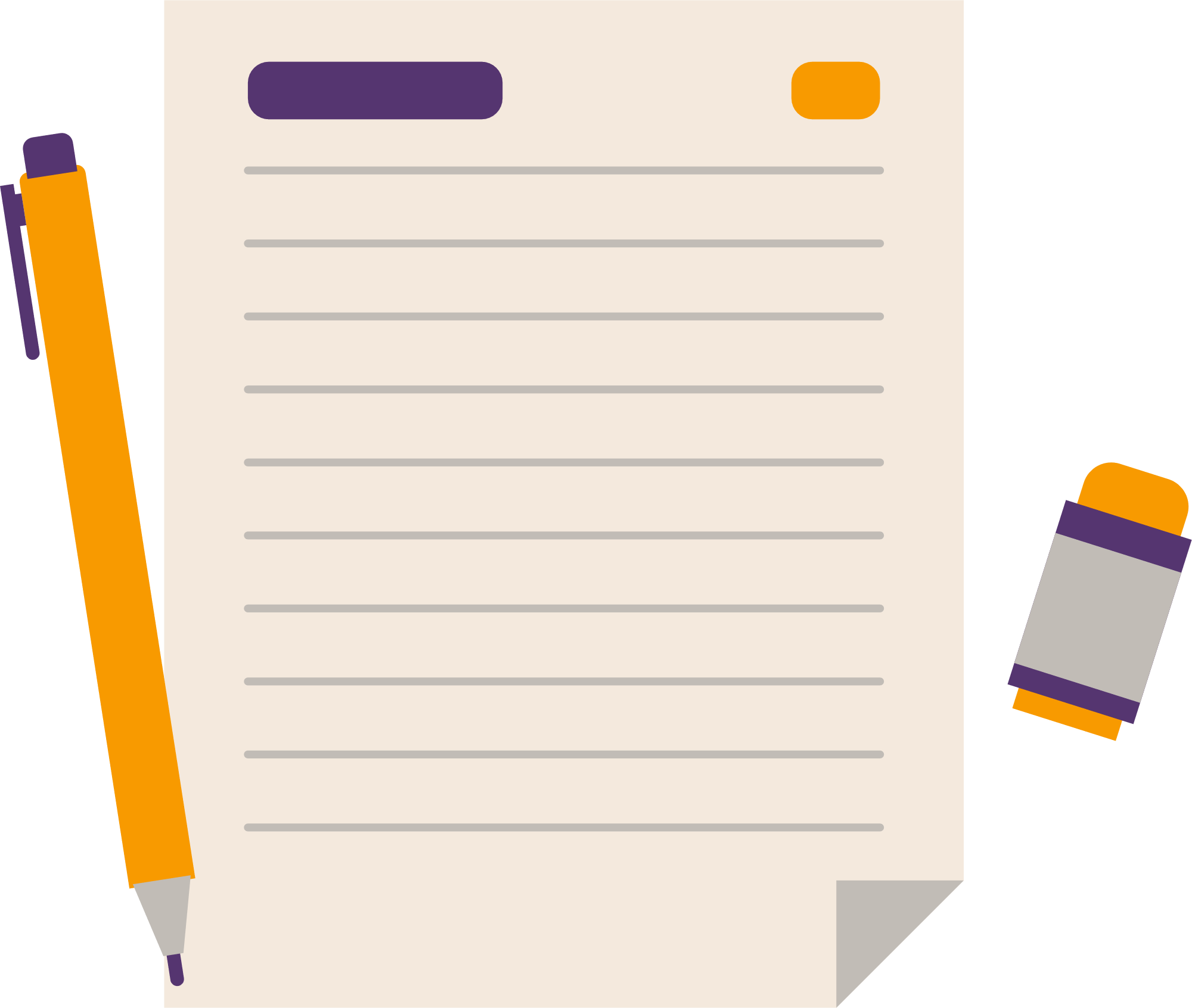 Hoàn thành vở bài tập.
Chuẩn bị bài mới.
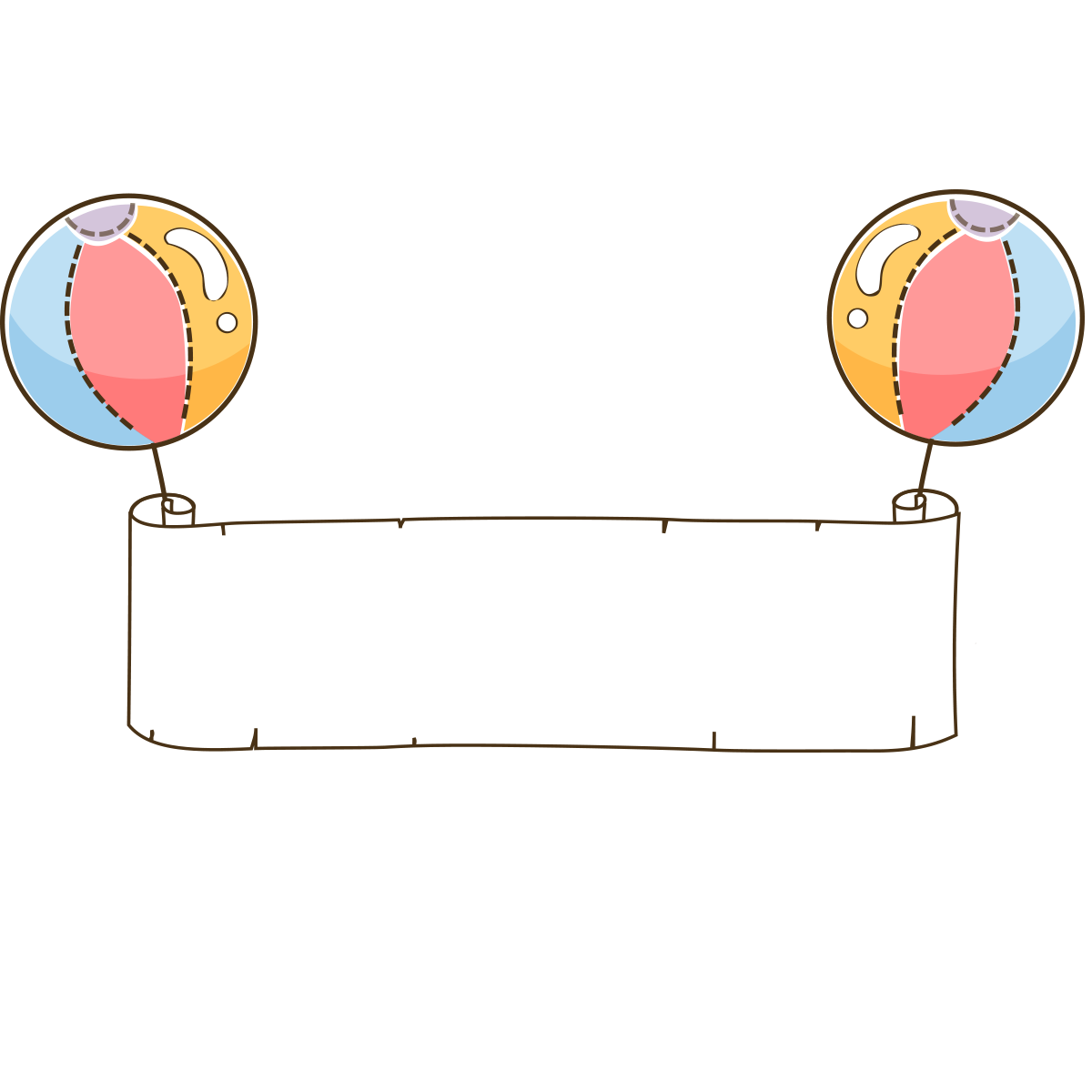 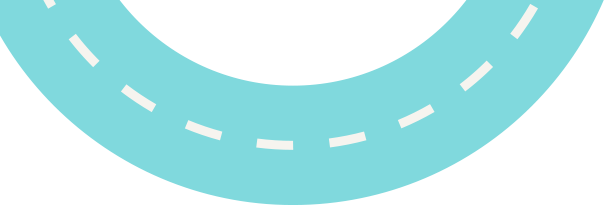 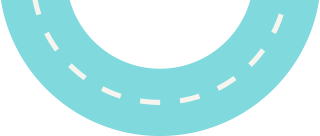 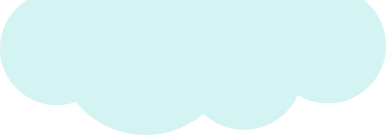 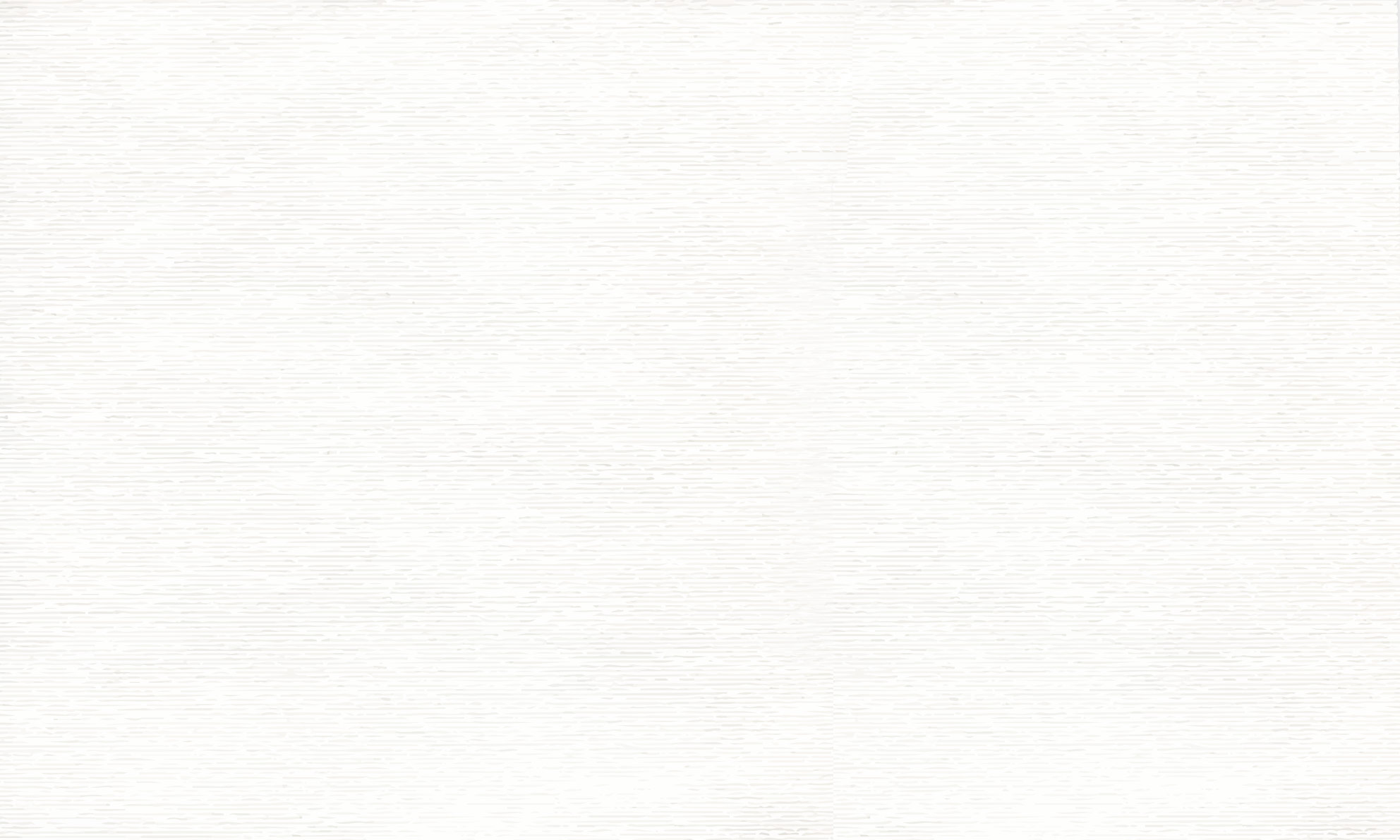 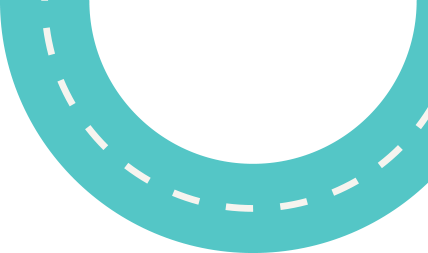 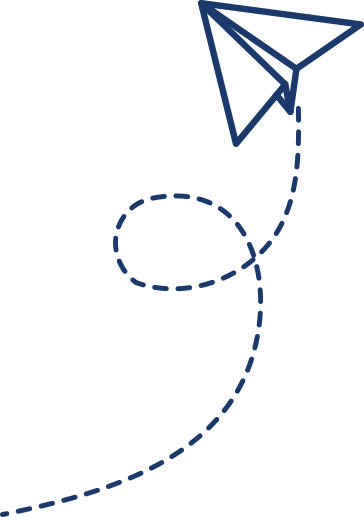 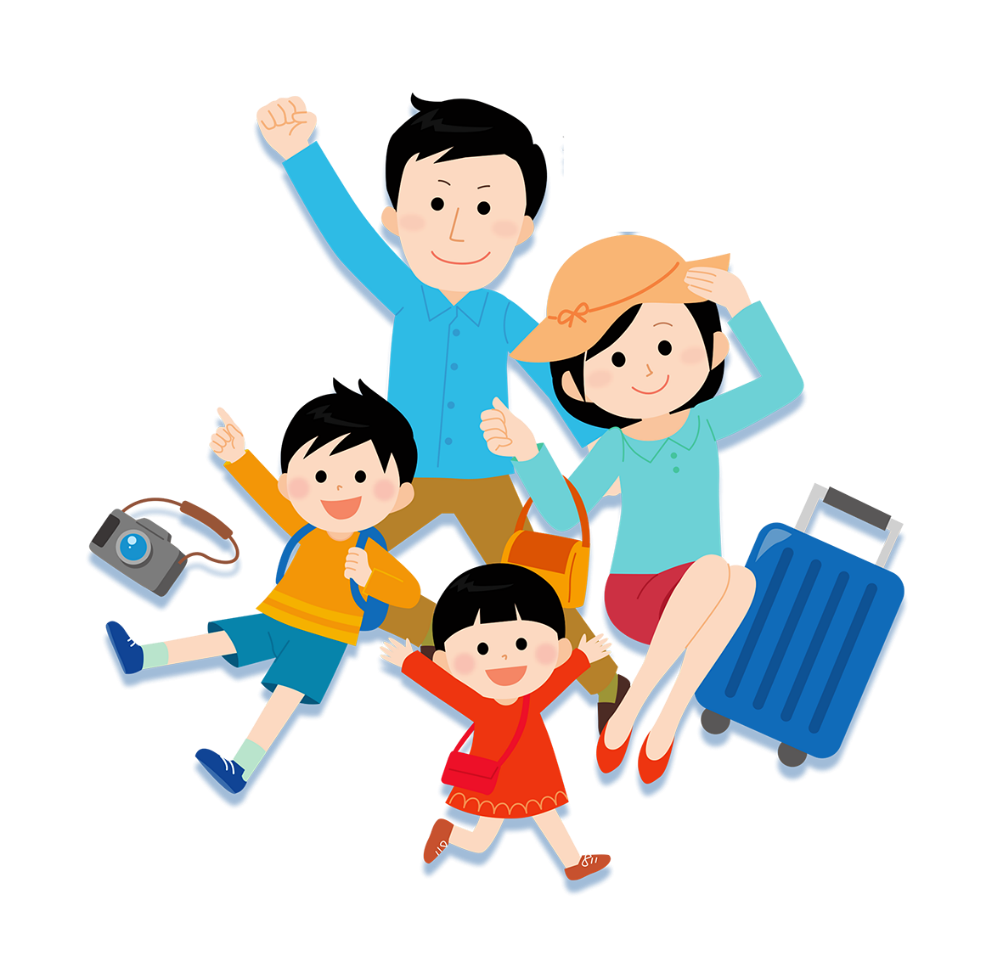 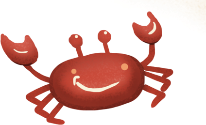 Tạm biệt và hẹn gặp lại các con
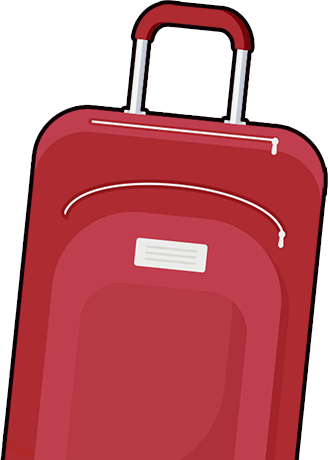 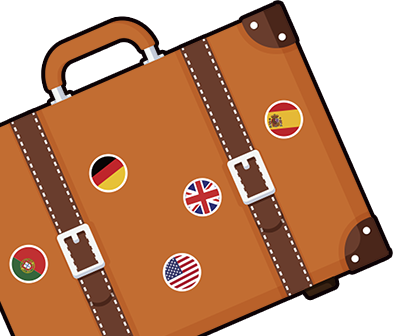 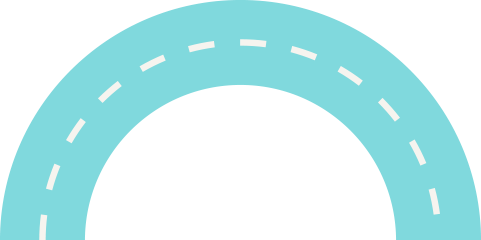 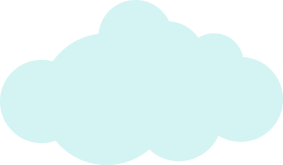 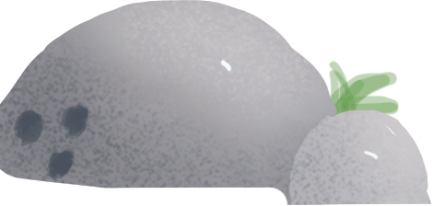 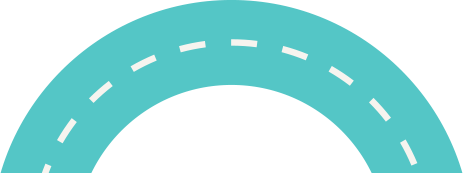